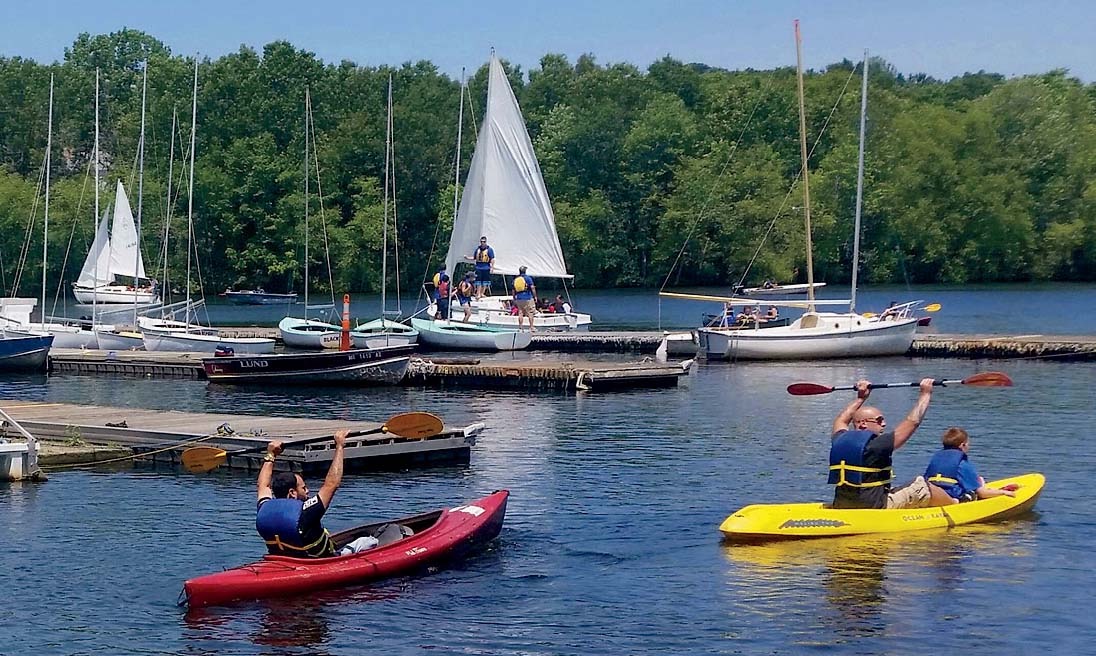 NASBLA StandardsA Guided Tour
Through the past, present and future
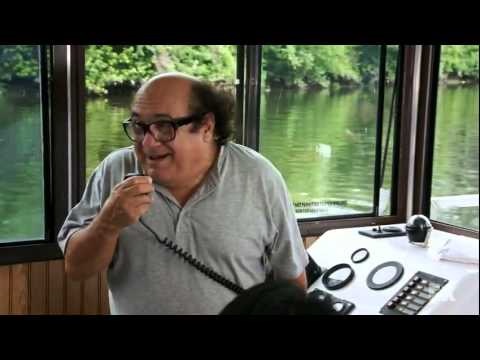 Tour Guide Introductions
Jeff Wheeler
Joe McCollough
Ed Huntsman
Bob Brandestein
Tim Spice
Kim Jackson
Harry Munns
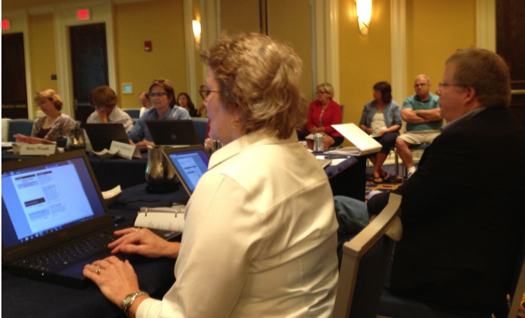 Current ESP Membership
Bob Beck
Hugh Gibson
Robert Kaufman
Emily King
Ernie Lentz
Amanda Perez
Robin Pope
Jeff Wheeler
Jeff Riecks
Joe McCollough
Ed Huntsman
Bob Brandestein
Tim Spice
Kim Jackson
Harry Munns
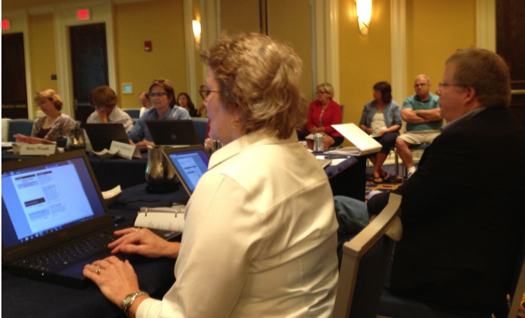 Take a closer look at ESP
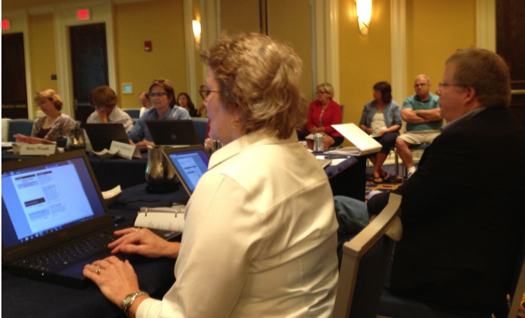 Vision
A country of educated, safe, competent, and confident boaters.
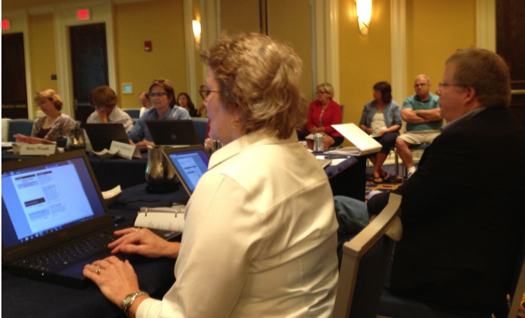 Mission
Establish and maintain recreational boating education standards to increase safety on our nation’s waterways.
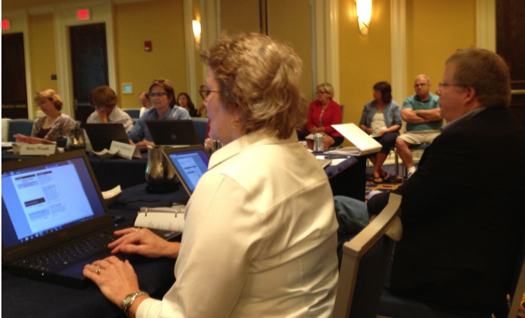 Background
The objective of the Standards Panel is to identify and implement a consensus-based process for developing, reviewing, revising, and promulgating knowledge and competency standards for the recreational boater and boating professionals.
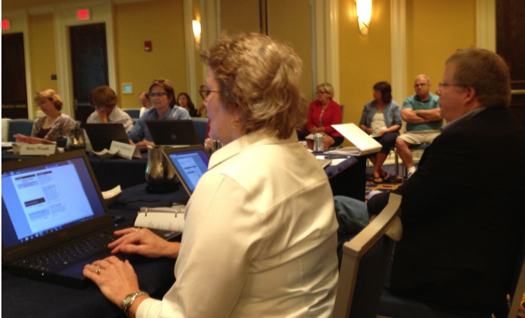 History
Established in 2011
Open, consensus-based standards development process
 Essential Requirements of the American National Standards Institute
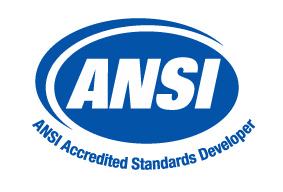 The Institute oversees the creation, promulgation and use of thousands of norms and guidelines that directly impact businesses in nearly every sector.
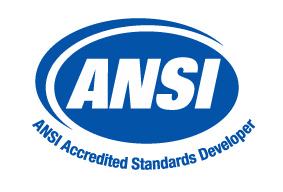 Mission
To enhance both the global competitiveness of U.S. business and the U.S. quality of life by promoting and facilitating voluntary consensus standards and conformity assessment systems, and safeguarding their integrity.
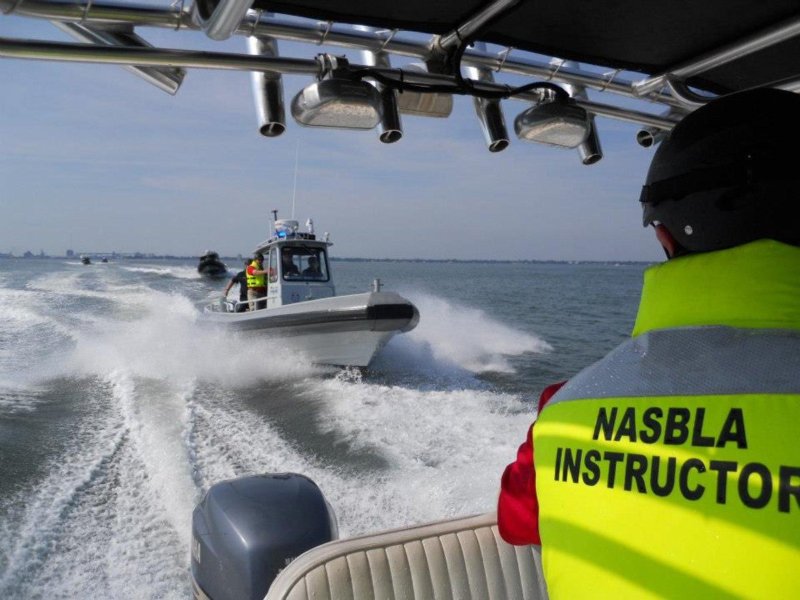 NASBLA Standardspast and present
Previous Standards

 Originally adopted by the NASBLA membership in 1999 and amended
seven times since.
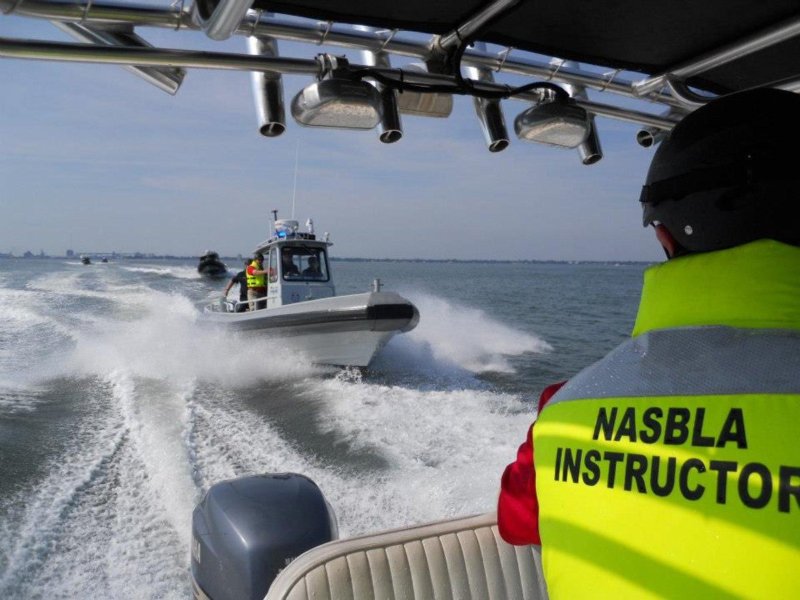 NASBLA Standardspast and present
Historical Empahsis

 Course content
Risk-based
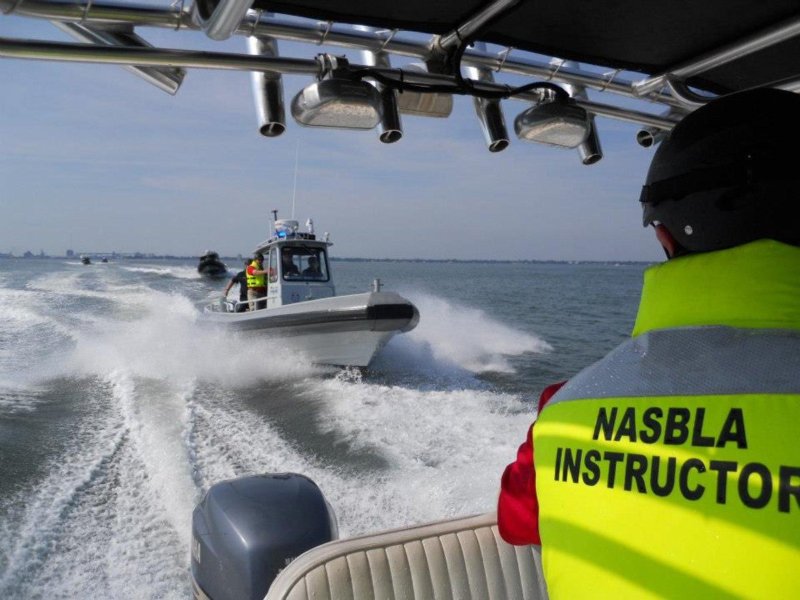 NASBLA Standardspast and present
Current Standards

Power
Sail
Human Propelled
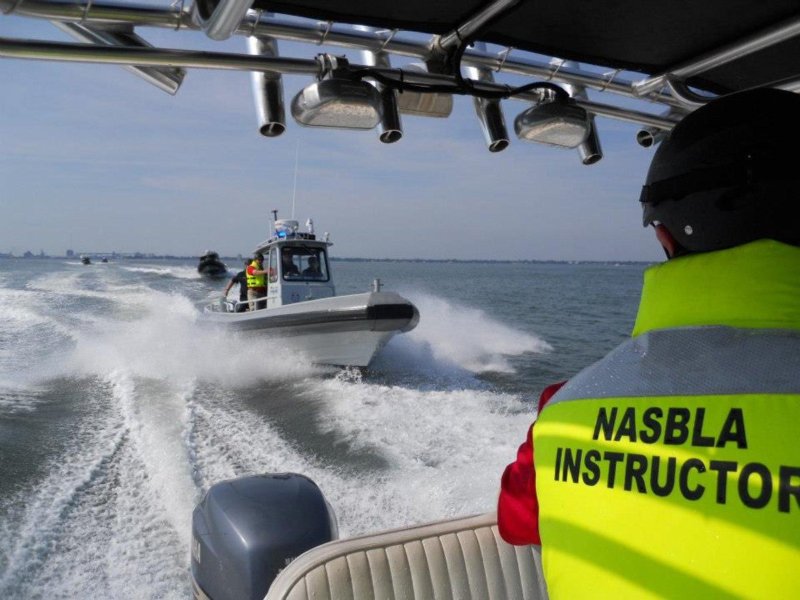 Additional Standard Work
Trailering
Jet Propelled
Passenger
What we’ve learned
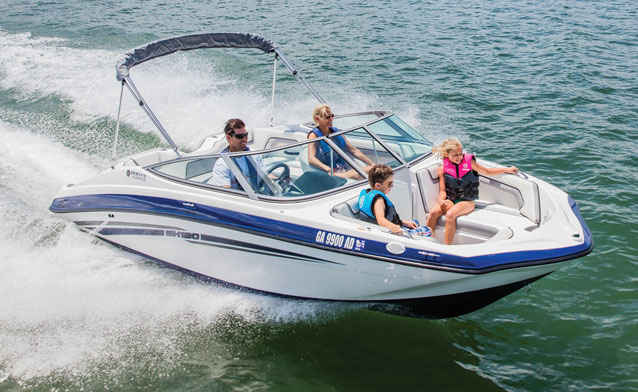 We’re pretty good
What we’ve learned
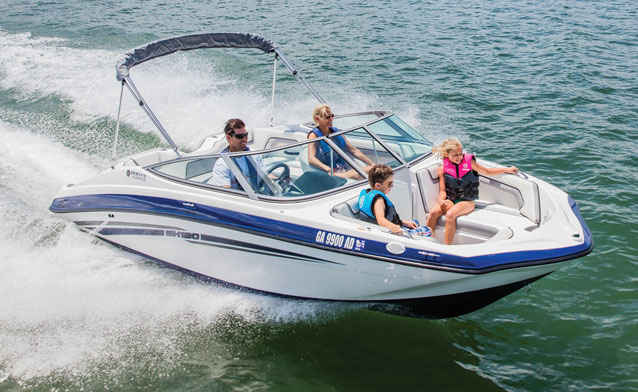 We’re pretty good

We can get better
Redundancy
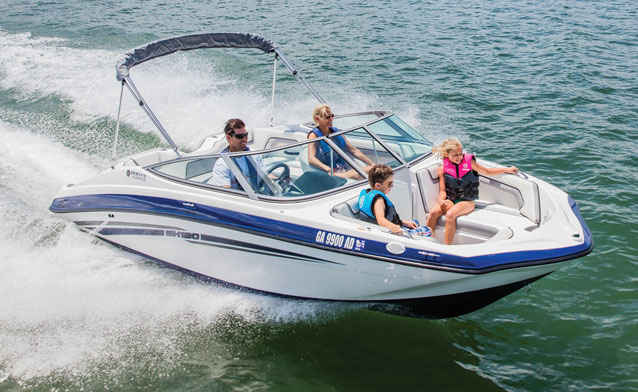 Life Jackets – Power Standard

2.1 Personal Flotation Devices (Wearable Life Jackets and Throwable Devices) Types and Carriage 
2.1.1 The course shall explain the: 
• different classifications and types of U.S. Coast Guard approved personal flotation devices (PFDs), including wearable and throwable devices;
Redundancy
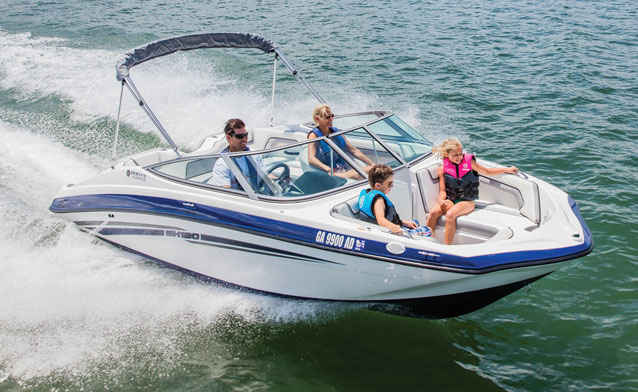 Life Jackets – Power Standard
(Continued)

• different sizes of U.S. Coast Guard approved PFDs; and 
• respective uses, advantages, and disadvantages of life jackets based upon the activity for which they are intended.
Redundancy
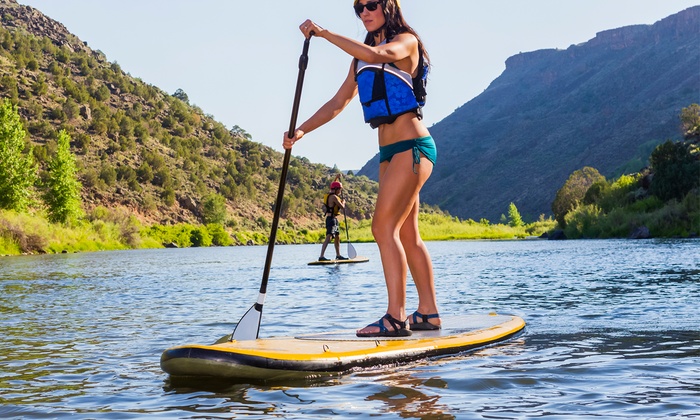 Life Jackets – Power Standard
(Continued)
Three additional Sub-sections deal with life jackets

2.2 Personal Flotation Device Availability and Sizing 
2.3. Wearing Life Jackets 
2.4. Personal Flotation Device Serviceability
Redundancy
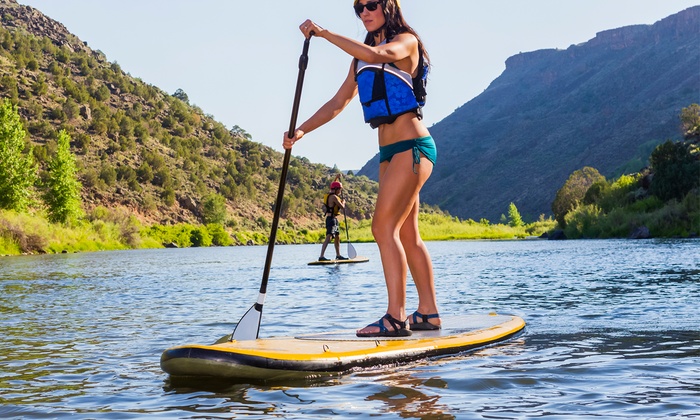 Life Jackets – Human Propelled

2.1. Personal Flotation Devices (Wearable Life Jackets and Throwable Devices) Types and Carriage 
The course shall explain the: 
 different classifications and types of U.S. Coast Guard approved personal flotation devices (PFDs), including inflatable life jackets, hybrids, and throwable devices;
Redundancy
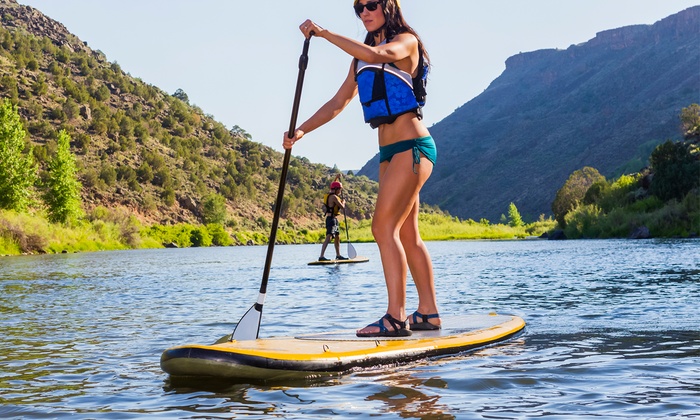 Life Jackets – Human Propelled
(Continued)

 the number and types of PFDs/life jackets that must be carried aboard the boat according to applicable regulations; and 
 label information, how to read and understand them.
Redundancy
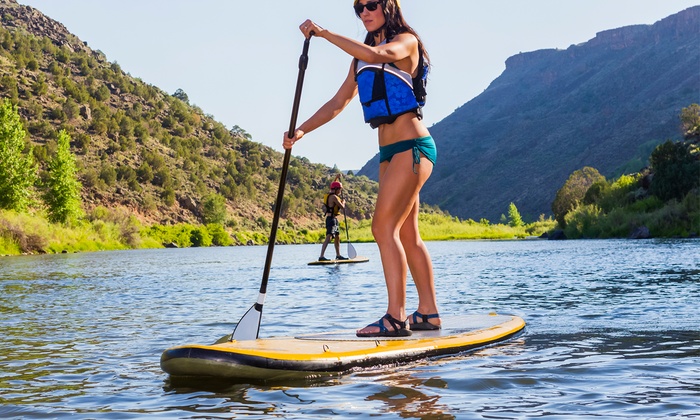 Life Jackets – Human Propelled
(Continued)
Three additional Sub-sections deal with life jackets

2.2. Personal Flotation Device Availability and Sizing  
2.3. Wearing Life Jackets 
2.4. Personal Flotation Device Serviceability
Redundancy
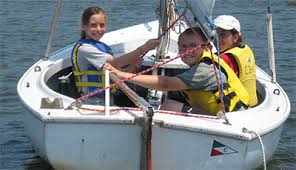 Life Jackets – Sail Standard

List all required equipment and examples of recommended equipment to be carried aboard a sailboat of less than 26 feet.
Journey into the future
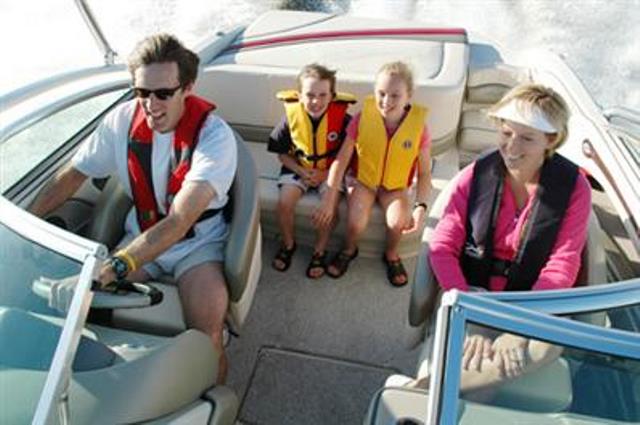 Additional Examples
 of Redundancy 

Basic Nomenclature and Terminology
Boating Equipment
Boating Preparation
Seamanship and Safe Operations
Navigation Rules and Aids to Navigation
Journey into the future
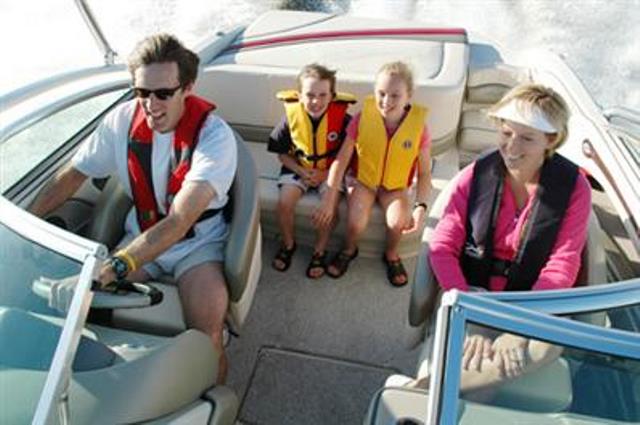 Solution – CORE and CORE PLUS
CORE = applicable to all boats, operators and/or passengers
Journey into the future
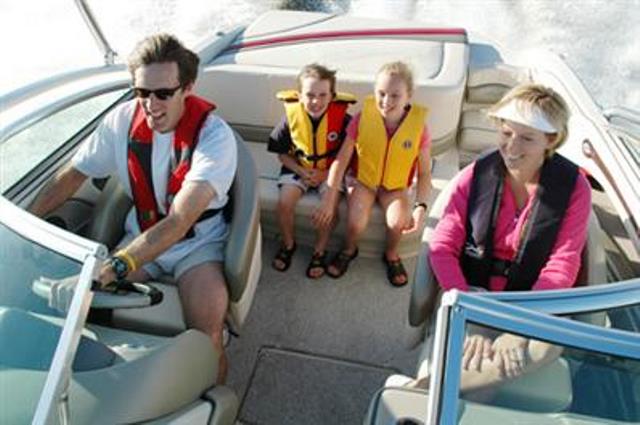 Solution – CORE and CORE PLUS

 PLUS = additional specific knowledge on a type craft they intend to operate.
Journey into the future
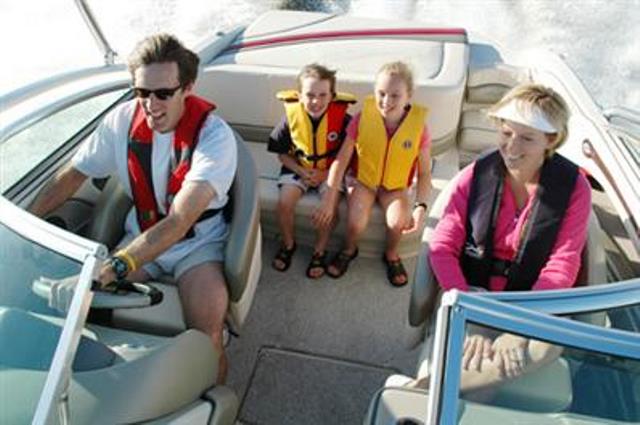 Example solution – Life Jackets
Journey into the future
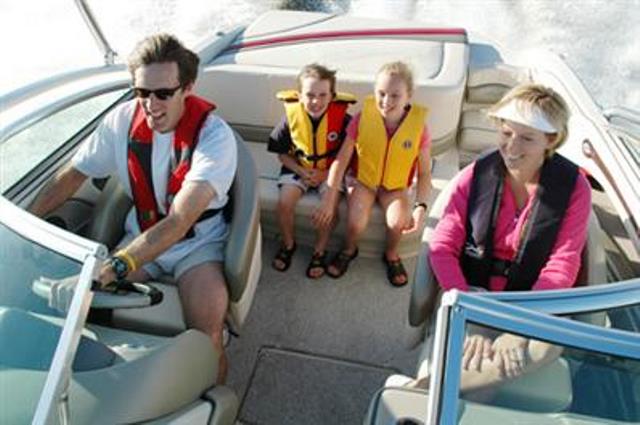 Example solution – Life Jackets
 CORE –Power and Human Propelled

2.1. Personal Flotation Devices (Wearable Life Jackets and Throwable Devices) Types and Carriage 
2.2. Personal Flotation Device Availability and Sizing  
2.3. Wearing Life Jackets 
2.4. Personal Flotation Device Serviceability
Journey into the future
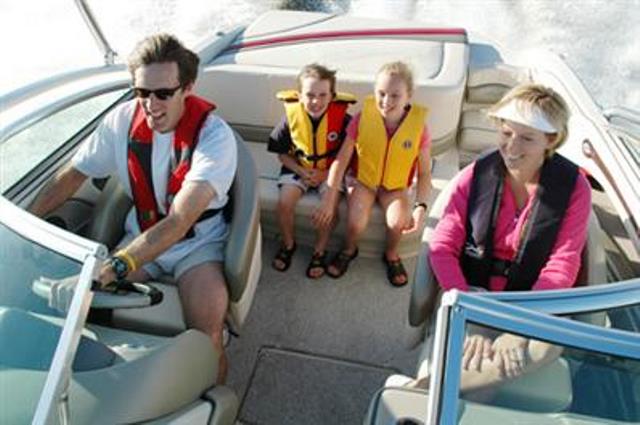 Identical information could be 
extracted from both standards
and become part of the CORE.
Journey into the future
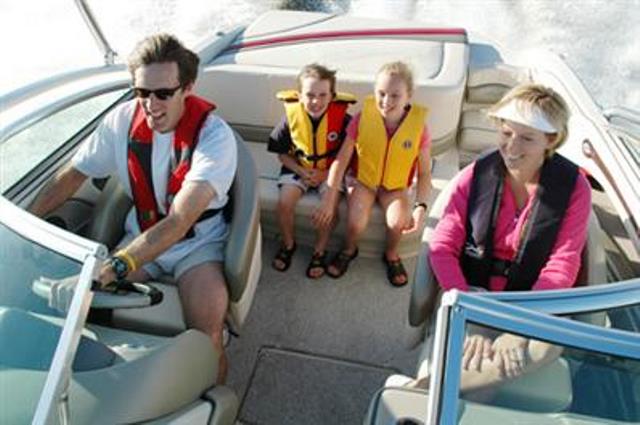 Information that appears in one
Standard and not the other
 
2.1.2 The course shall also: 
 
• describe the number and types of PFDs/life jackets that must be carried aboard the boat according to applicable regulations; 
• discuss and clarify label restrictions; and 
• emphasize that the best life jacket is the one that will be worn all the time.
Journey into the future
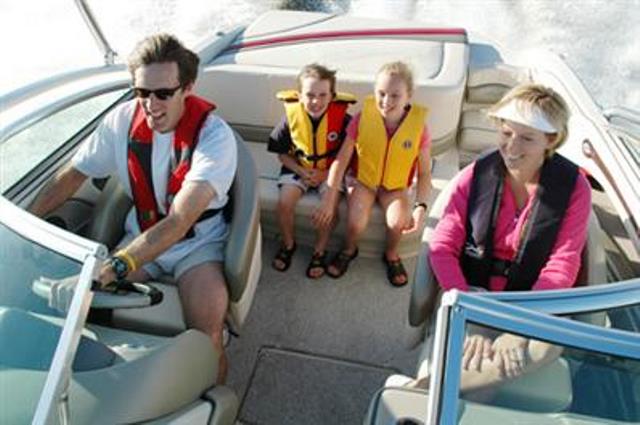 This is the PLUS in CORE PLUS

2.1.2 would remain in the Power Standard because it is unique to that standard
Journey into the future
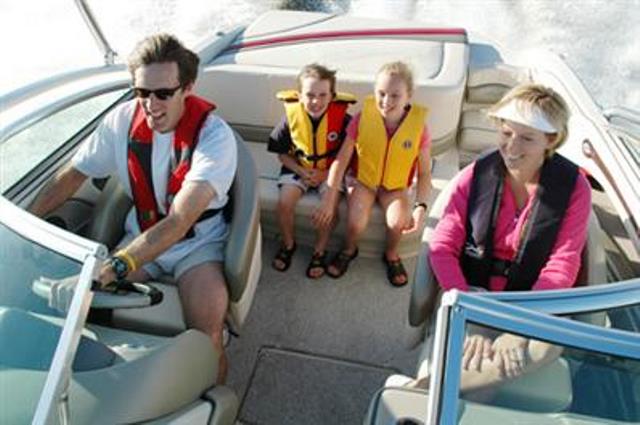 Part II

Our tour of future standards goes off in a different direction. For now, forget about CORE and CORE PLUS.
What we’ve learned
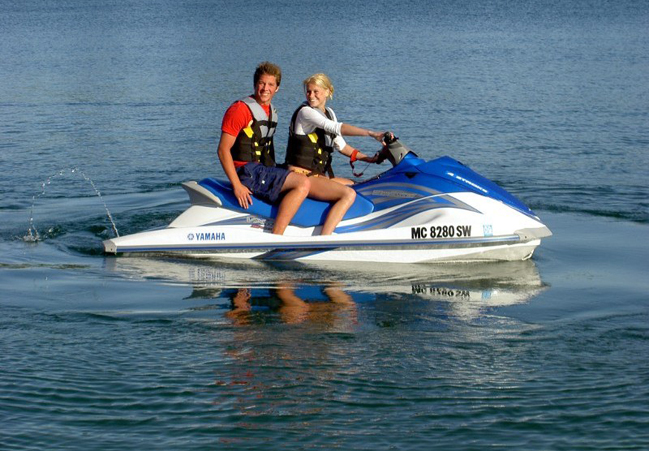 Our approach to Standards 
content, philosophy 
and Development
is outdated
What we’ve learned
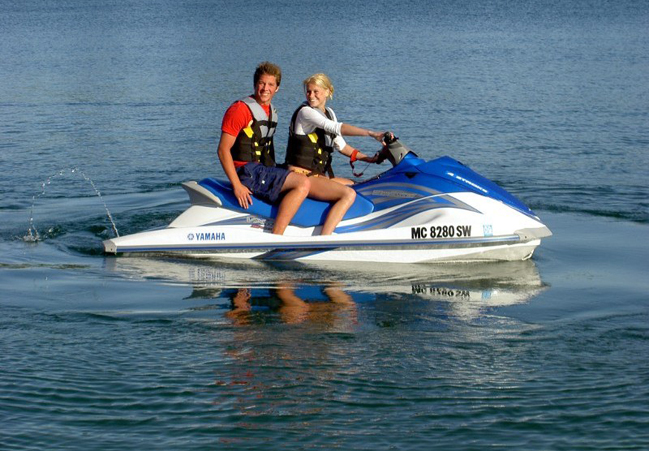 Risk Based
What we’ve learned
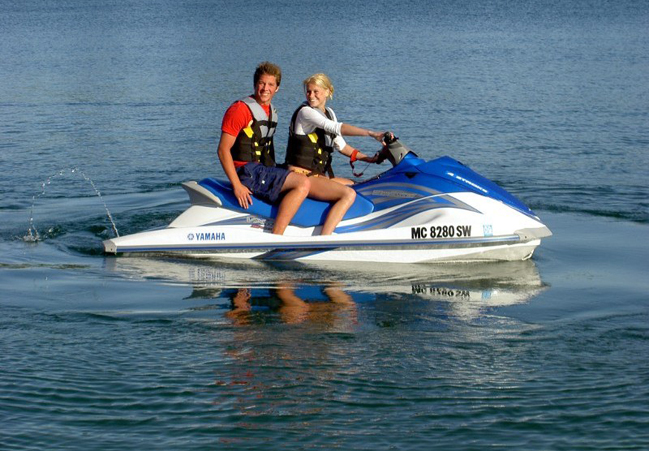 Risk Based

Focus on Course
What we’ve learned
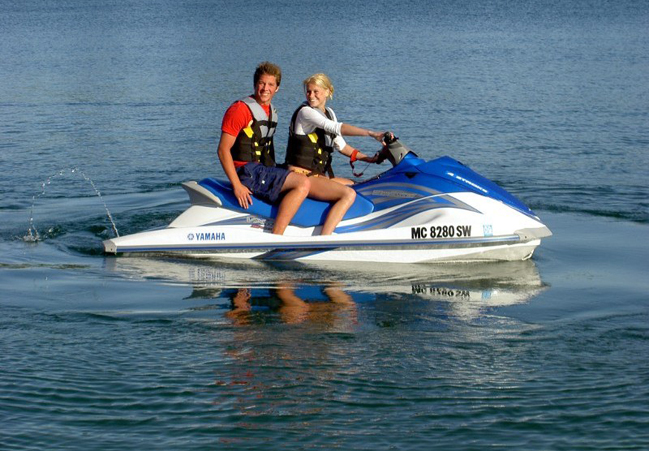 Example from Power Standard

4.1.1 The course shall describe boat operator’s ultimate responsibility for: 
• operator proficiency, 
• situational awareness, 
• safety of boaters aboard and anyone coming into contact with the boat, and 
• all activity aboard the boat.
What we’ve learned
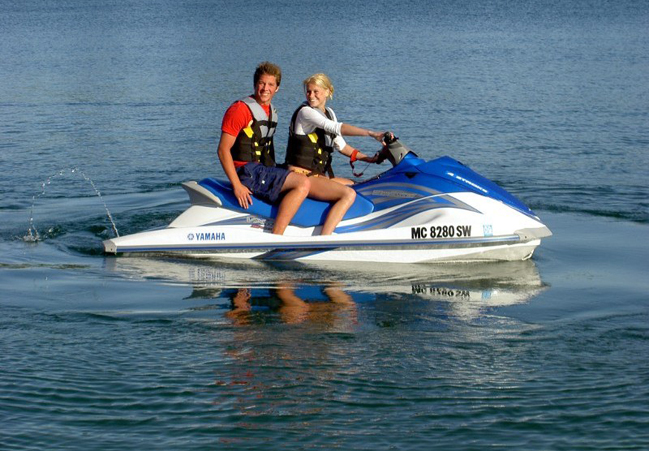 Example from Sail Standard
5.6  List important safe navigation responsibilities of a sailboat operator.
5.5  Describe the operator’s responsibility for the safety of passengers/crew.
What we’ve learned
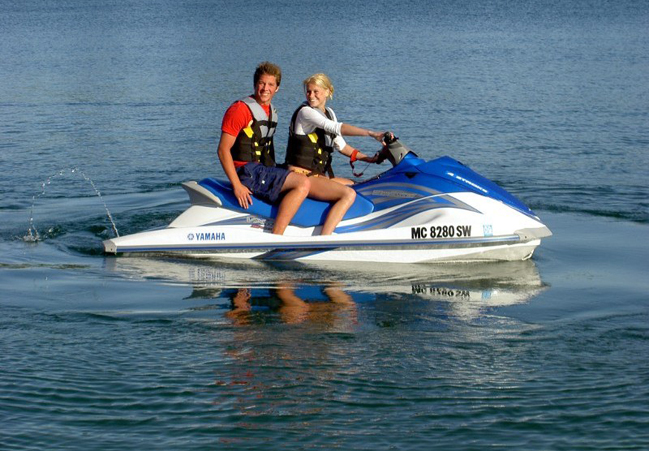 What are the differences?
Active verb, “describe” or “list”, replaces “the course shall”
What we’ve learned
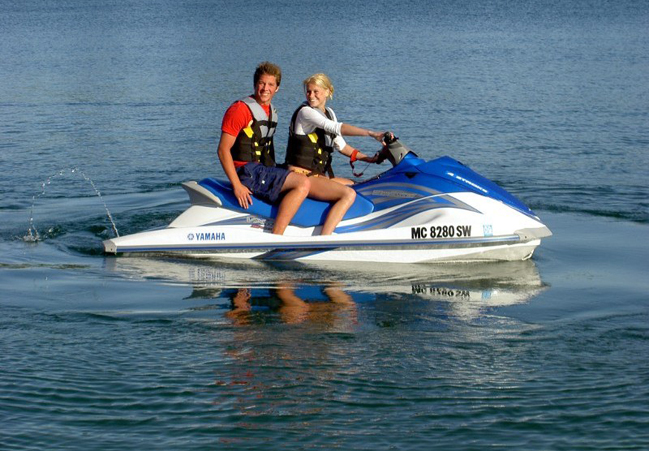 What are the differences?
Active verb, “describe” or “list”, replaces “the course shall”

Emphasis shifts from course to boater
Journey into the future
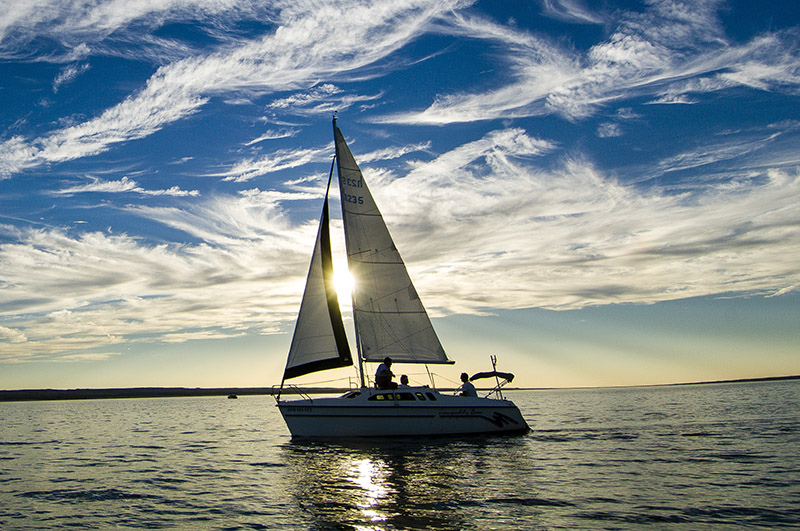 Outcome based standards:
a process that involves the restructuring of curriculum, assessment and reporting practices in education to reflect the achievement of high order learning and mastery
Journey into the future
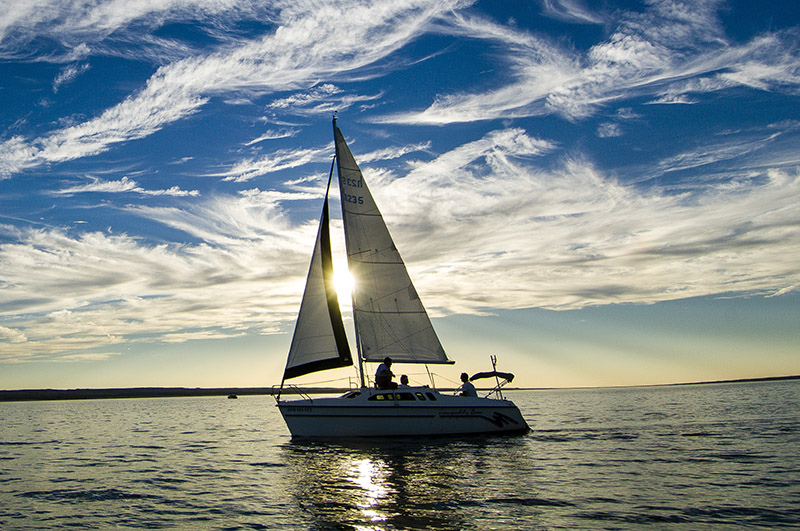 National On-water Standards Sample
The operator will be able to: 
1.1  A: Put on a life jacket... 
	B: ensuring it is serviceable, fits 	properly, and is appropriate for the 	boat/activity.
Journey into the future
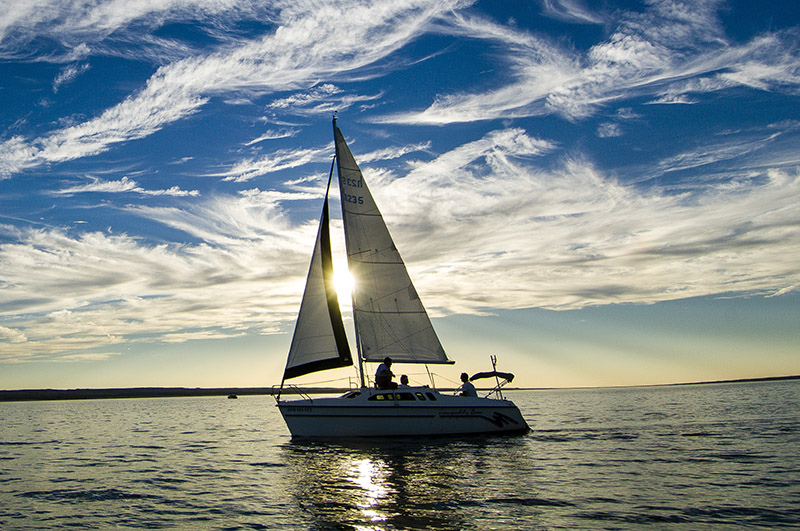 Current NASBLA Power Standard?
5.2 Capsizing/Falls Overboard 
5.2.1 The course shall describe how to prevent and respond to these emergencies.
Journey into the future
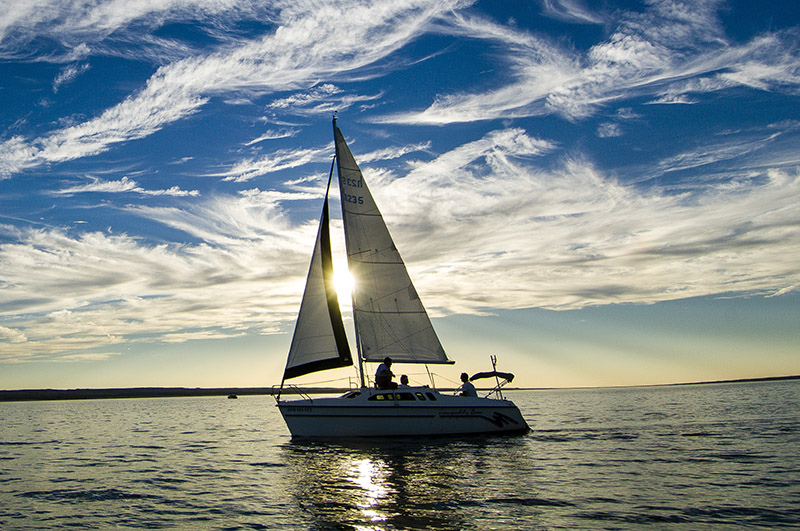 Current NASBLA Sail Standard?
8.5  Describe the means for prevention of, and procedures for recovering, a person in the water, e.g. Man Overboard (MOB)…
Journey into the future
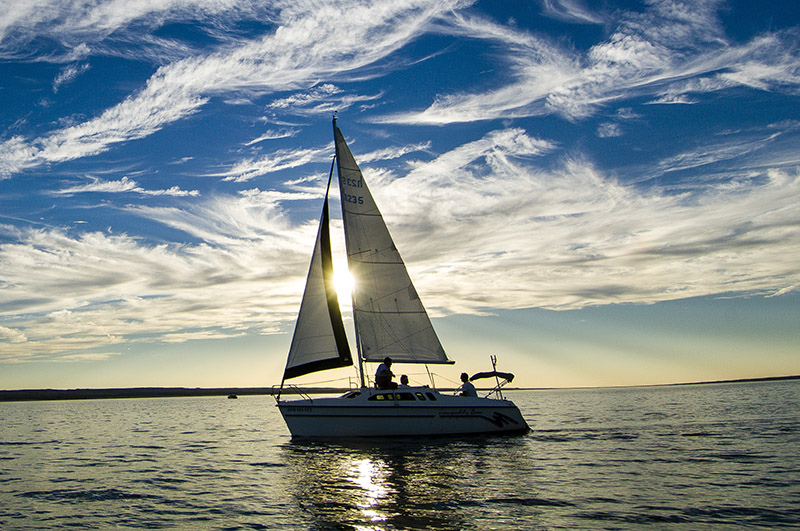 What are the differences?
Sail
Doesn’t reference “emergencies”
Outlines a requirement for what the student must know.
Our two paths meet
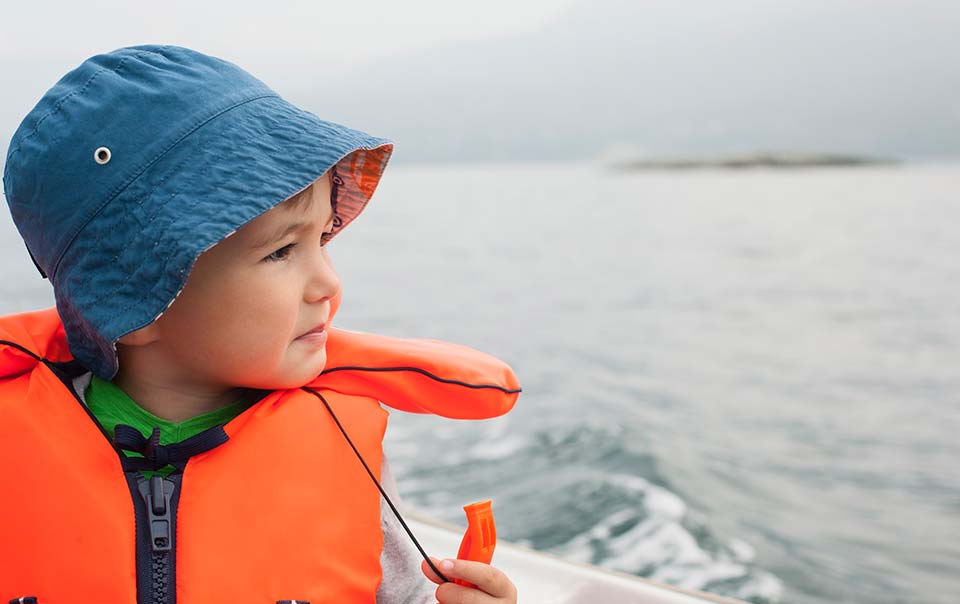 What will CORE PLUS combined with Outcome-based standards look like?
Our two paths meet
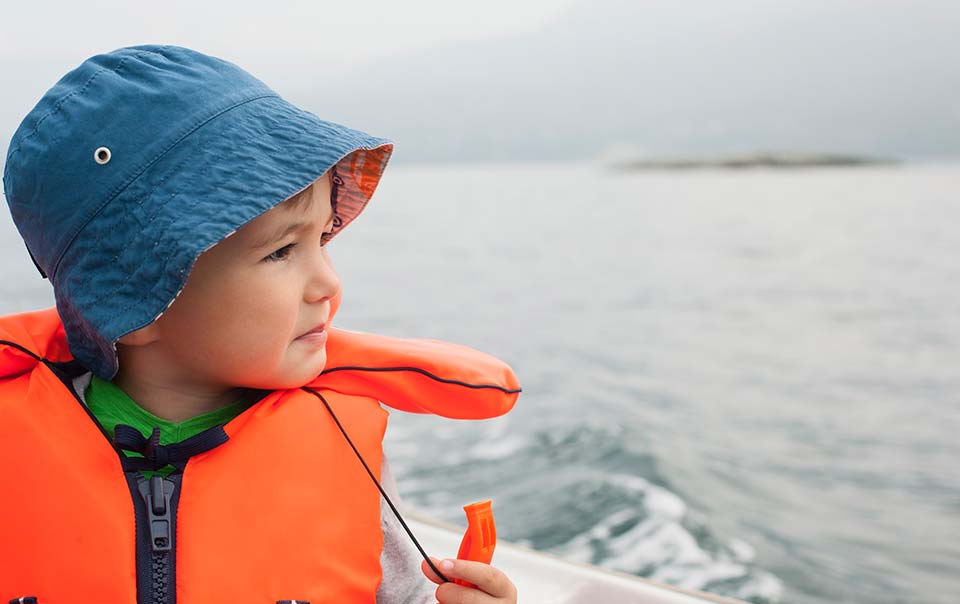 Current Sail and Human Propelled:
2.4 Personal Flotation Device Serviceability 
2.4.1 The course shall describe: 
• the characteristics of serviceable PFDs/life jackets, and 
• when to replace PFDs/life jackets due to excessive wear or damage.
Our two paths meet
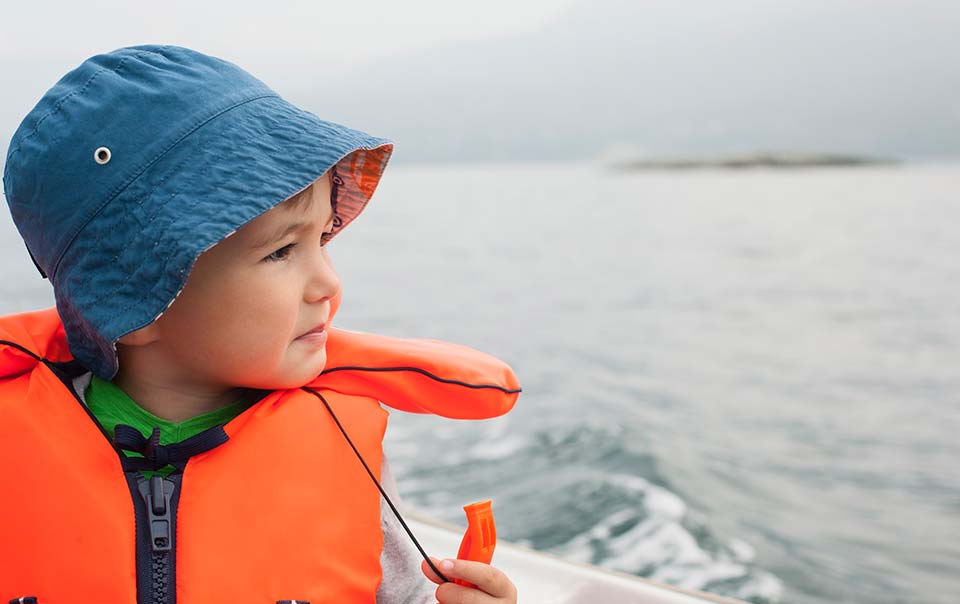 CORE – the entire section could be removed from both Power and Human Propelled standards and placed into CORE
Our two paths meet
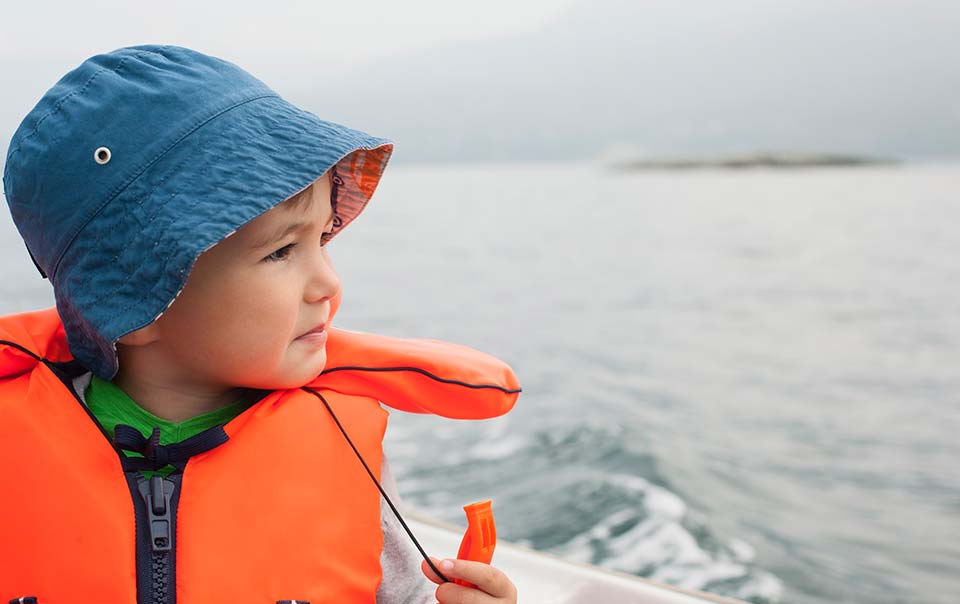 CORE PLUS– there is no additional information from this item as it appears in either standard
Our two paths meet
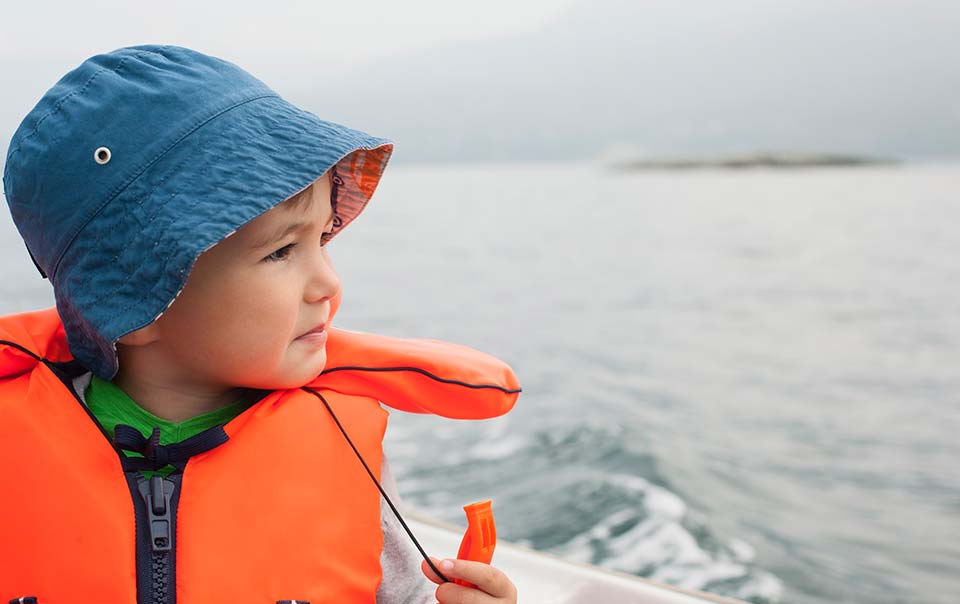 Potential Outcome-based revision:
• Describe the characteristics of serviceable PFDs/life jackets.
• Explain when to replace PFDs/life jackets due to excessive wear or damage.
Our two paths meet
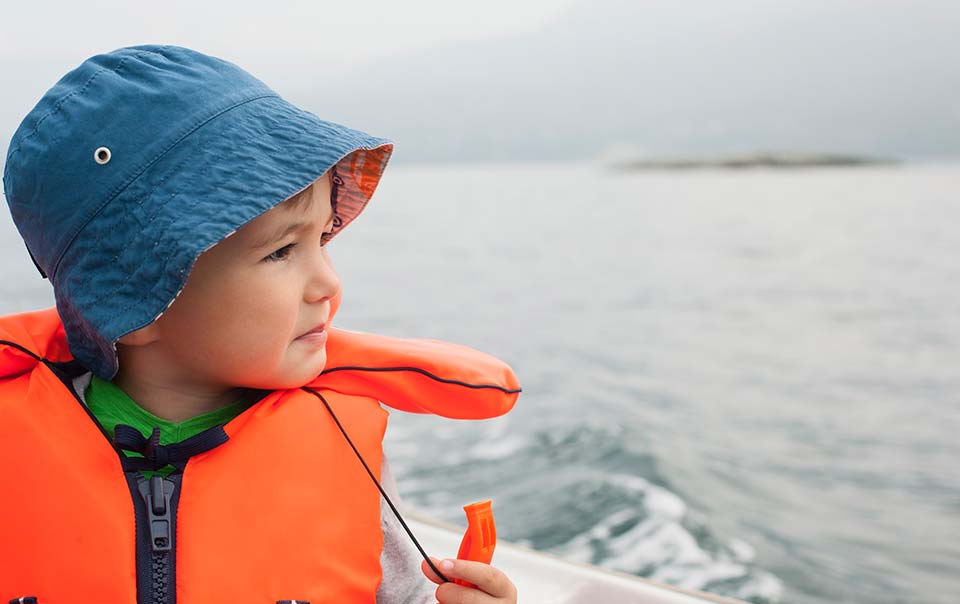 So what’s the big deal?
What’s in it for you?
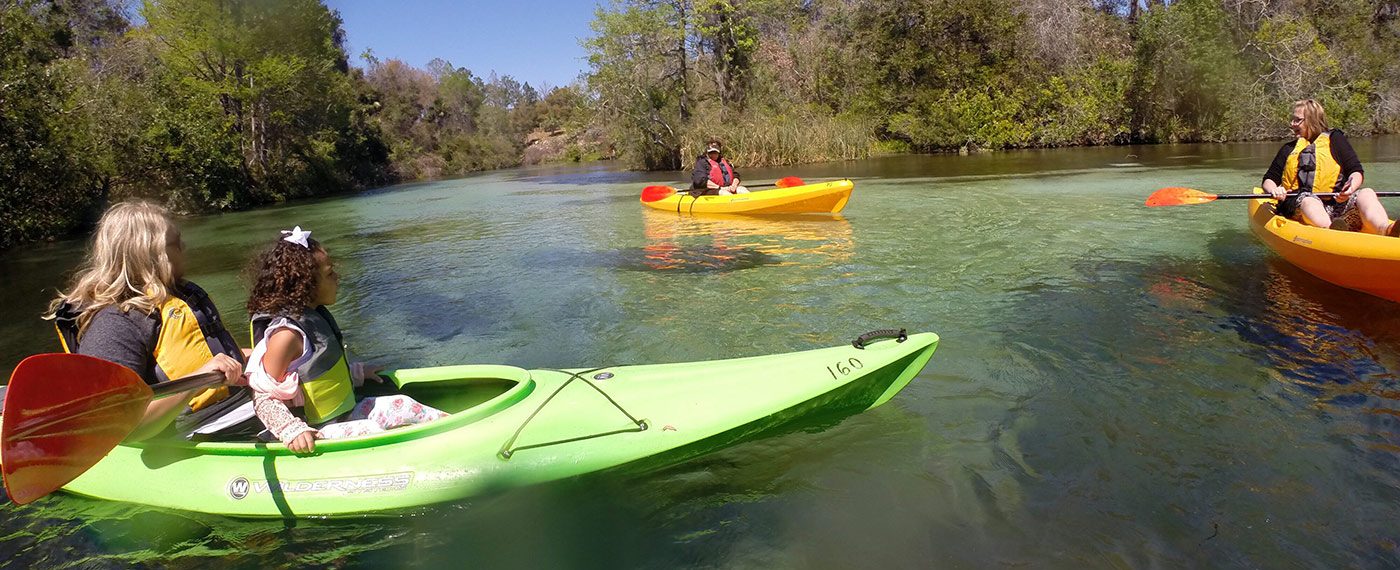 CORE +
 Increase courses and instructors
 Easier to visualize
 Build on existing system
 Increased opportunities for public education
 Easier framework for future revisions
What’s in it for you?
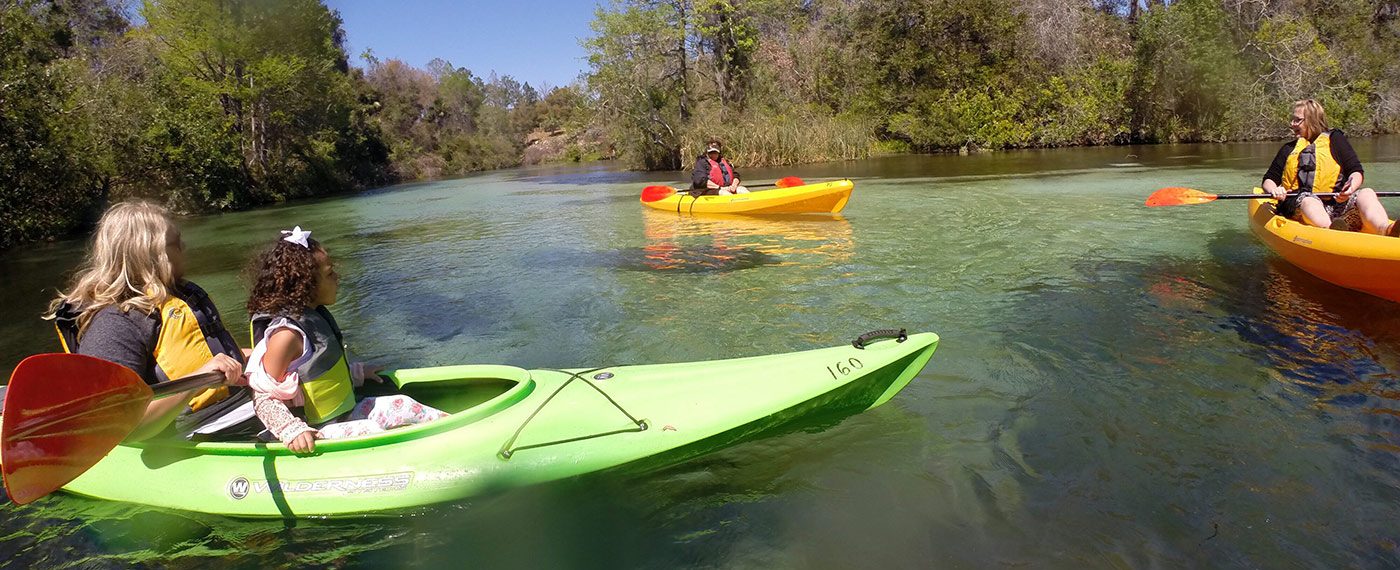 Outcome Based
 Streamline course approval process
 Closer alignment with NOWS
 Easier instructor self-evaluation
 Easier student self-evaluation
 Closer alignment with interactive standard elements
Easier transition to on-water training
Immediate impact
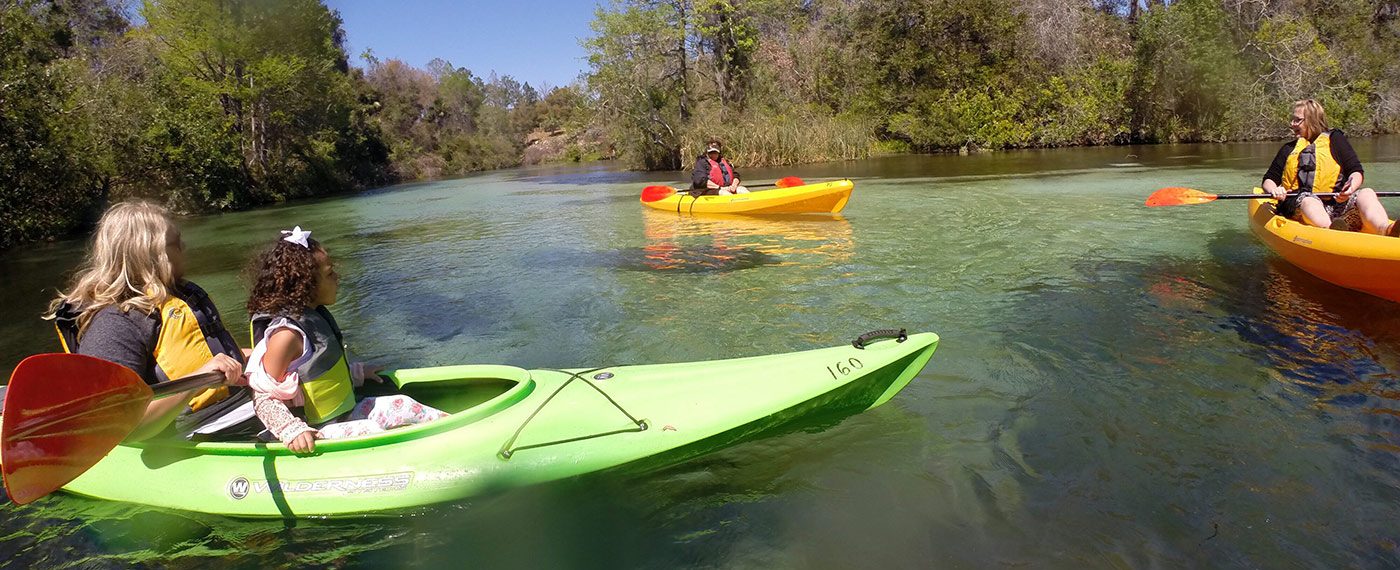 States
 Current power standard will remain largely intact
 Course providers
 Course content will evolve
Immediate impact
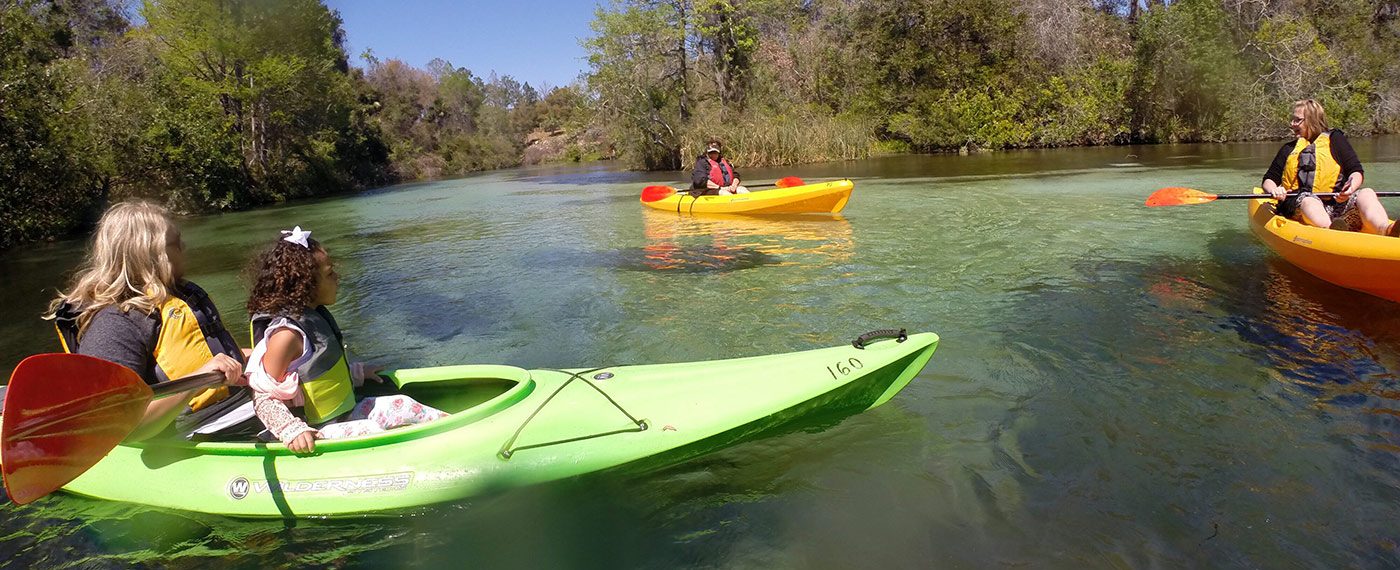 Instructors
 Moderate adaptation
 Students
 Significant (hopefully) cognitive improvement
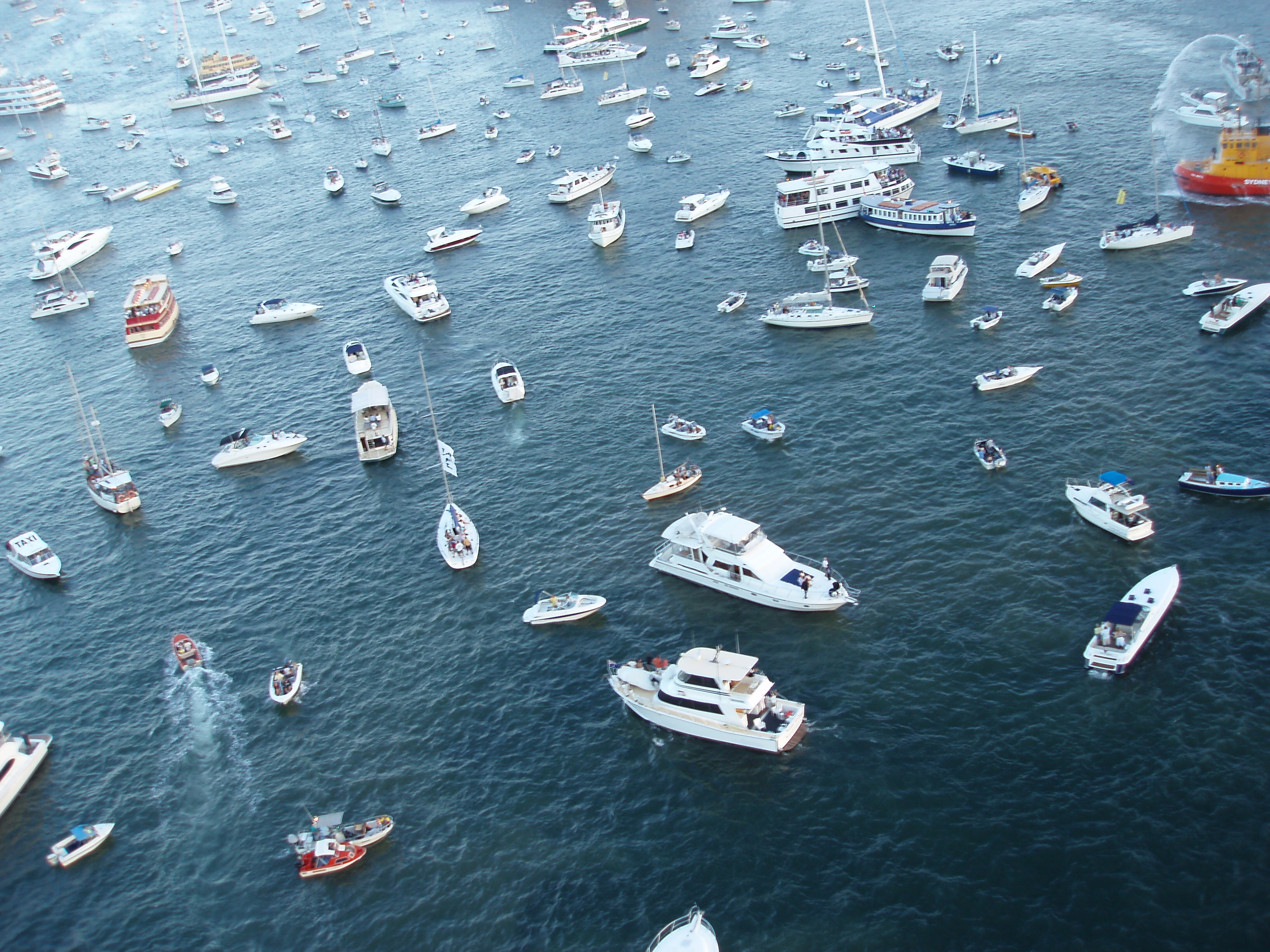 Research
US Military
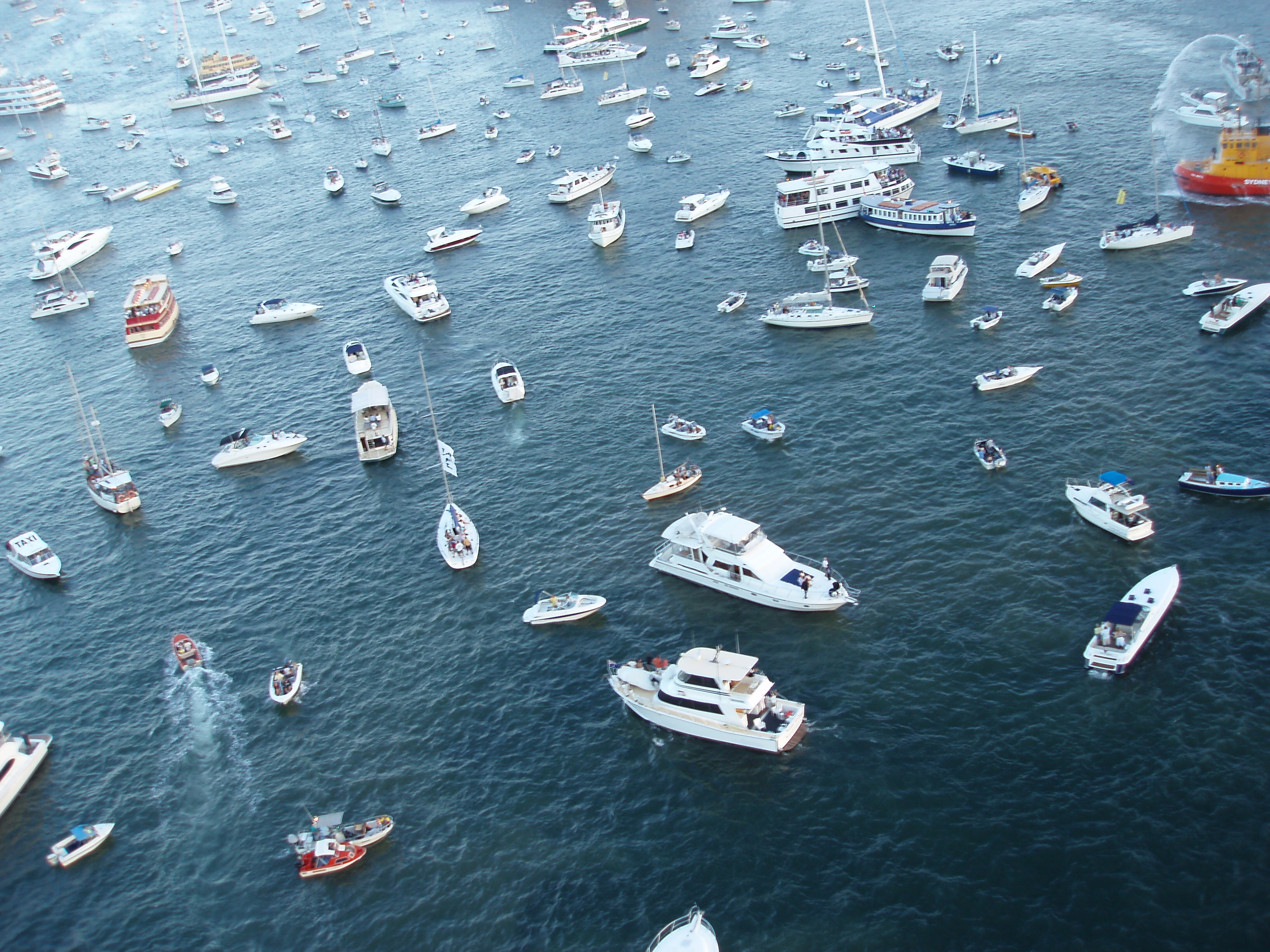 Research
“The most beneficial attribute to OBTE is that it focuses on the total development of the individual in relation to his or her mission or responsibility.”
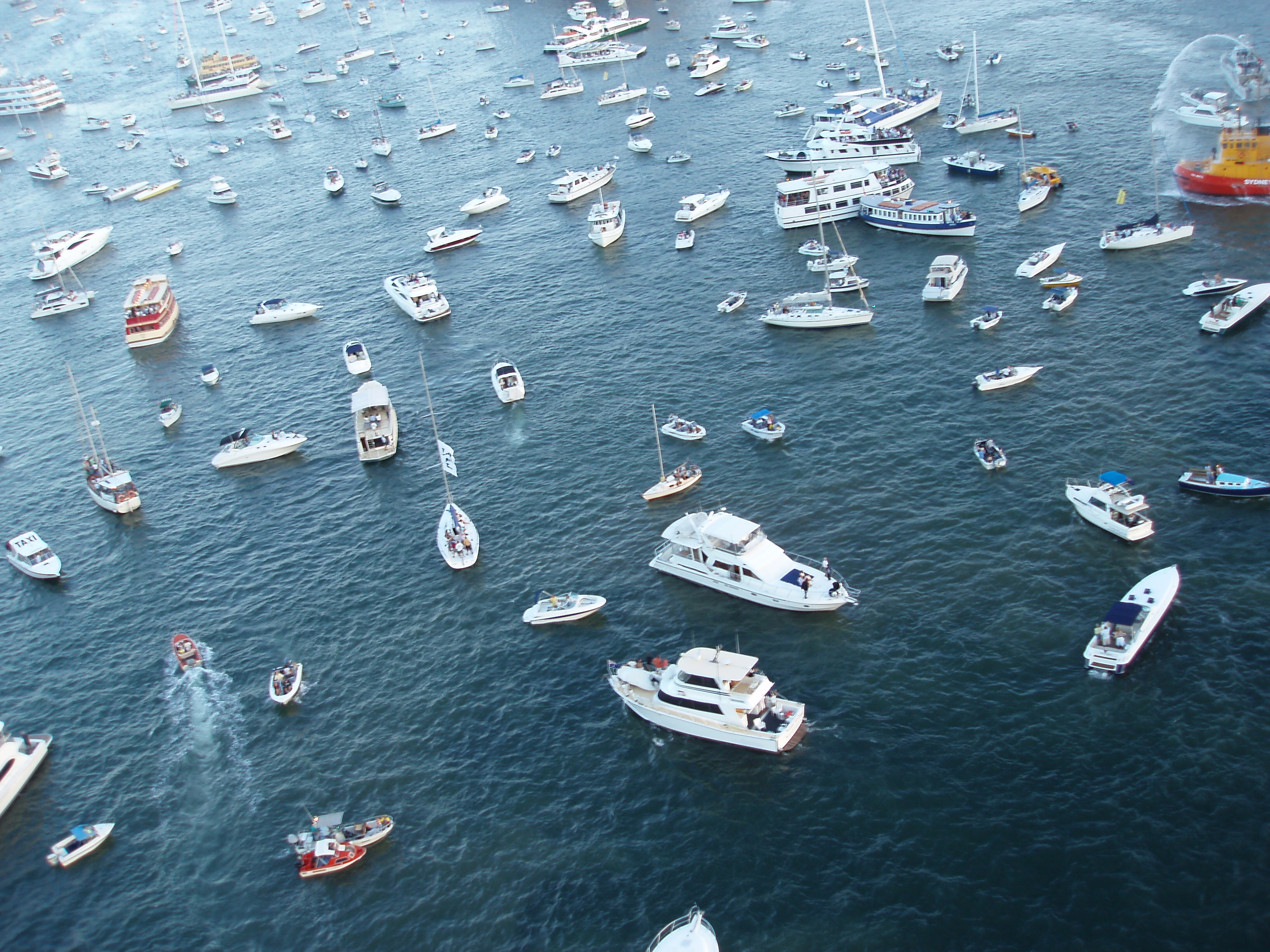 Research
West Point Study
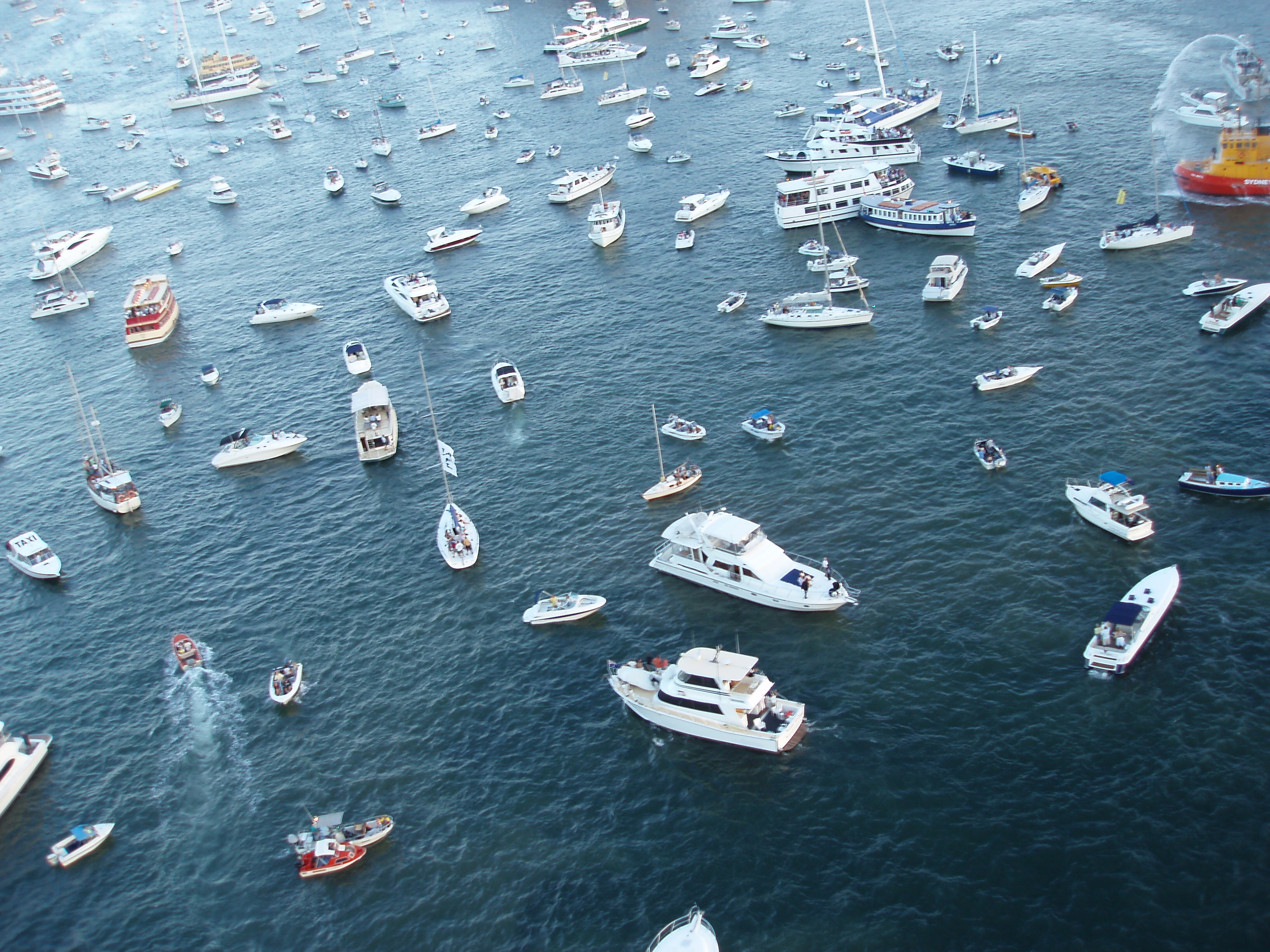 Research
West Point Study
“We can also conclude from the assessment that cadets, who are exposed to this training, learn and retain the skills at a better rate than cadets who did not receive OBT&E approach at all.”
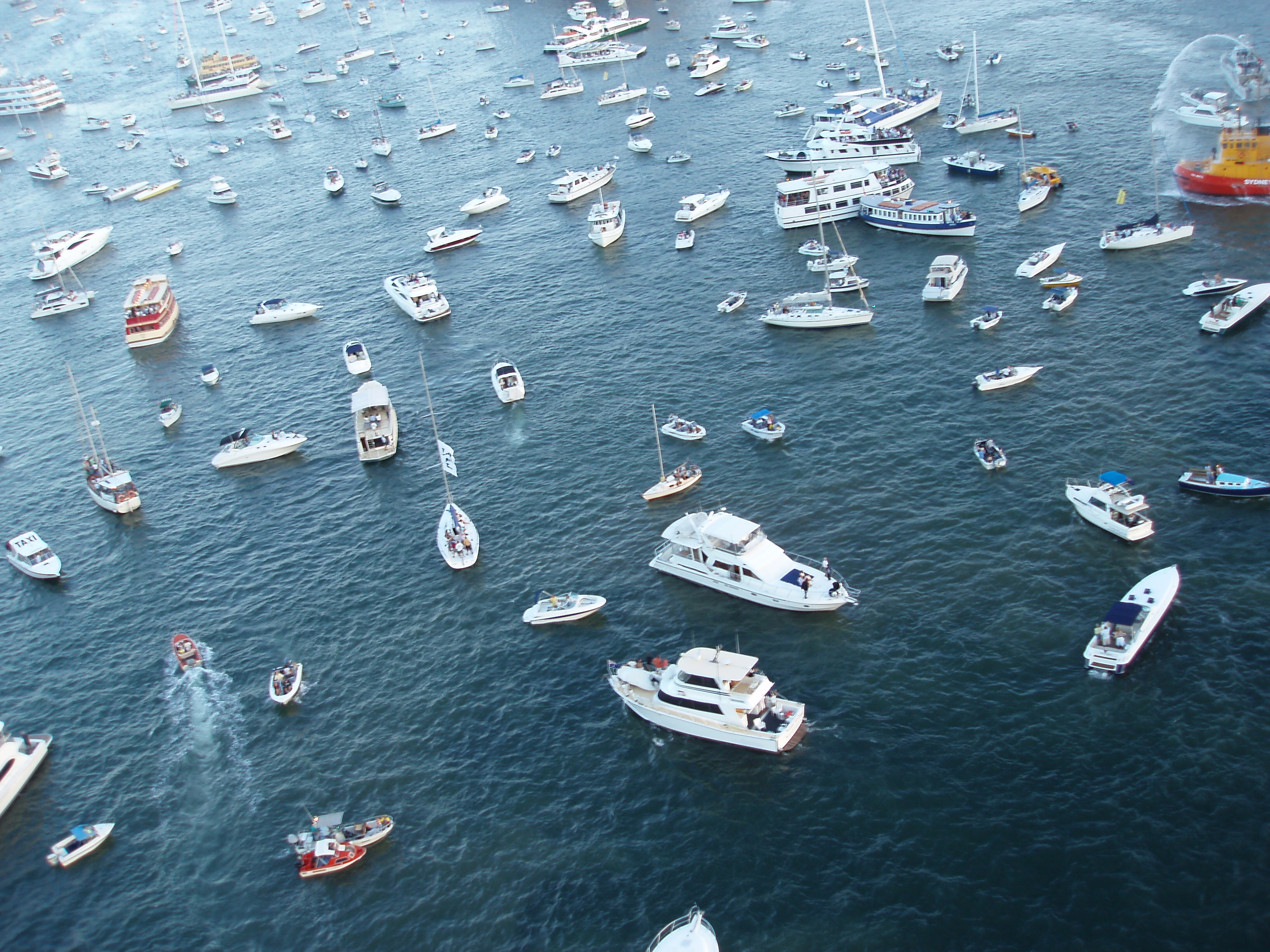 The Course Ahead
Immediate

 Continued outreach/information
 Stakeholder input/buy-in
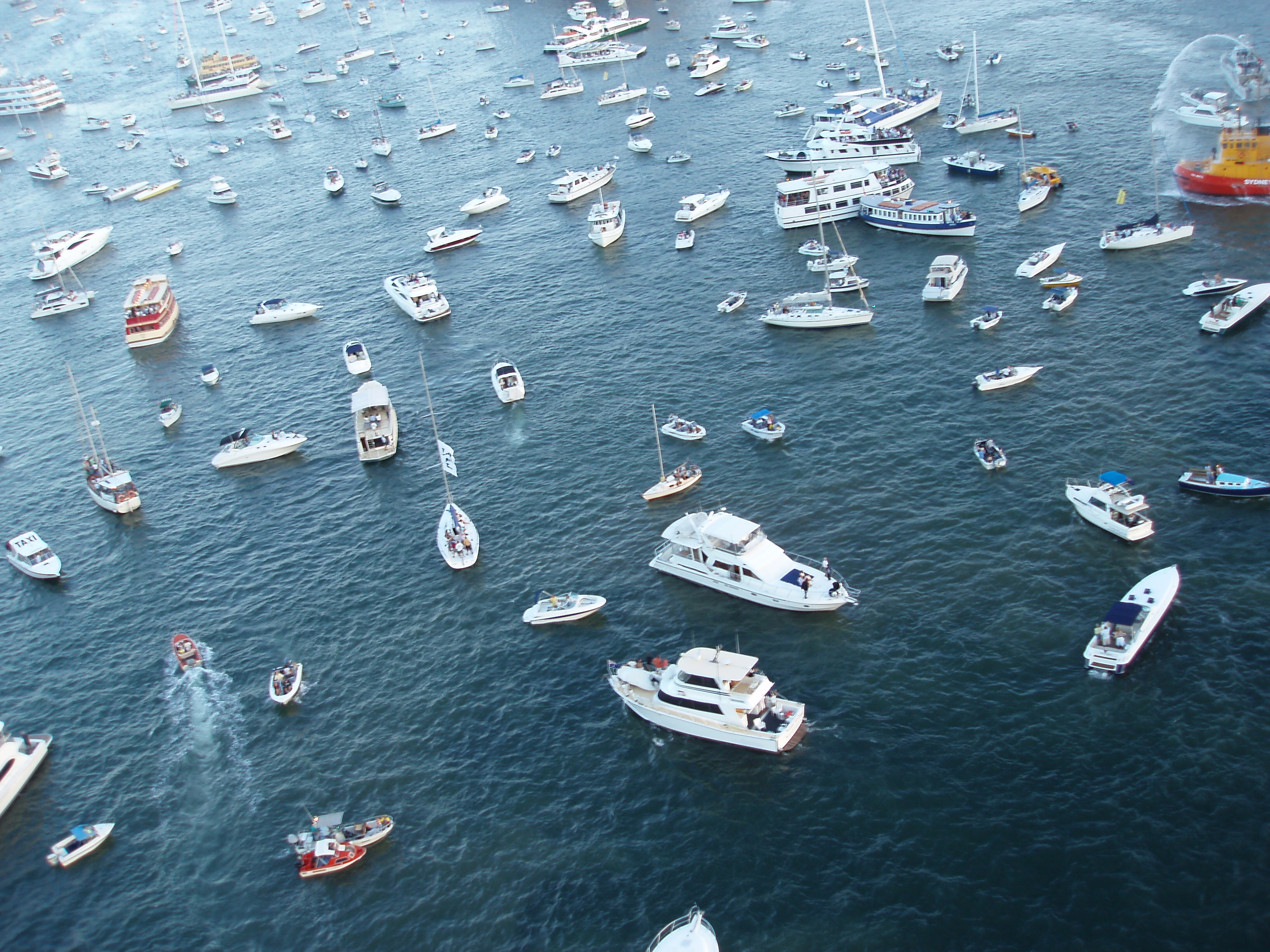 The Course Ahead
Renewal Timeline
Power

 Five year cycle
Approved January, 2016
Renewal January 2021
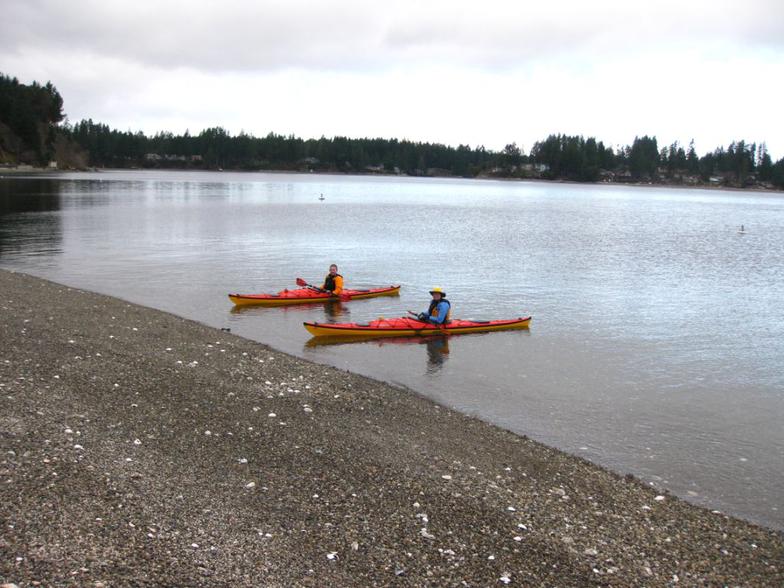 Wrap-up/conclusion Questions/Discussion
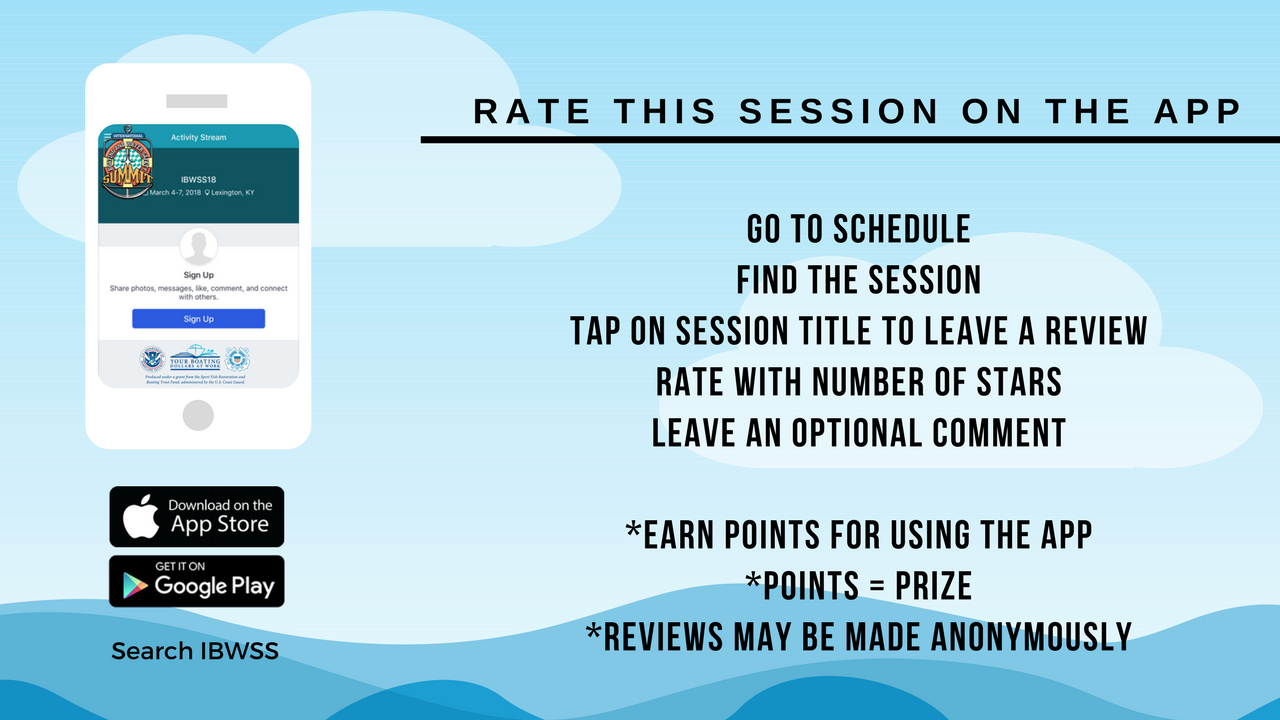